GOFS 3.1/NCODA vs ng288 during Hurricane Michael
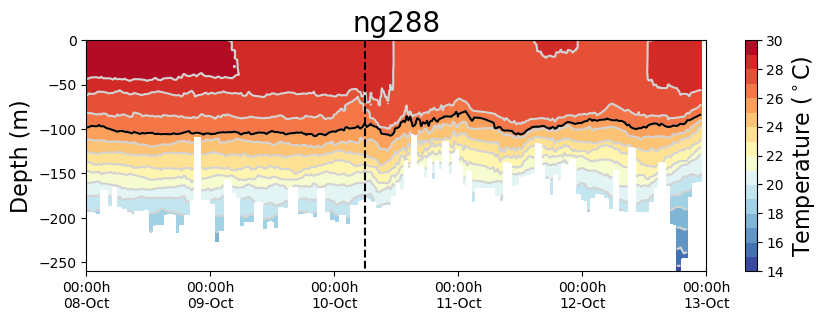 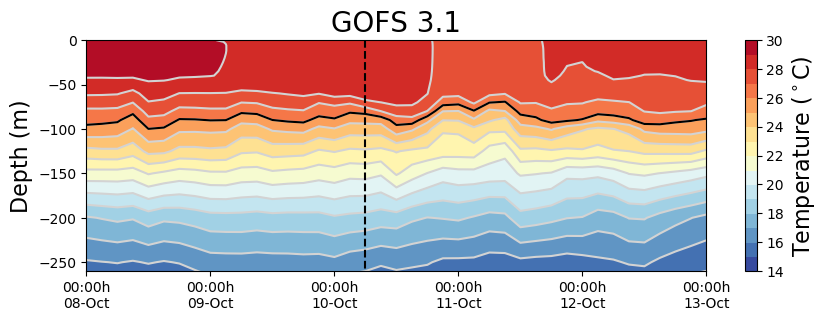 /NCODA
HMON-RTOFS vs ng288 during Hurricane Michael
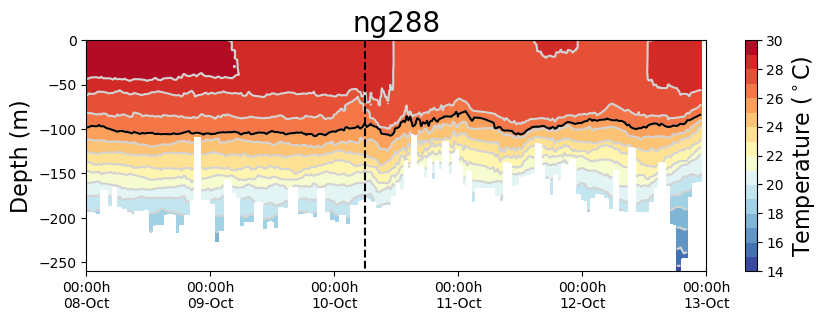 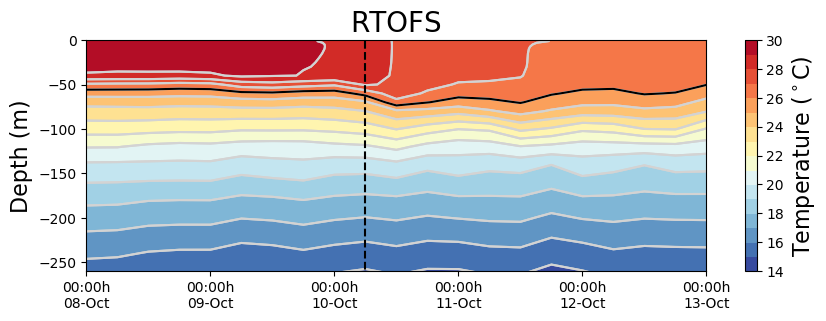 HMON-
HWRF-POM vs ng288 during Hurricane Michael
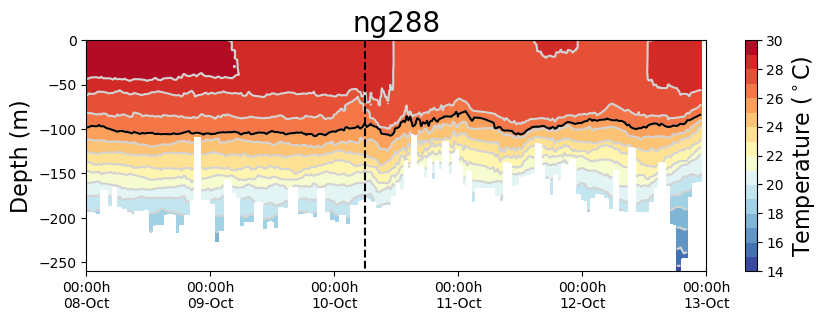 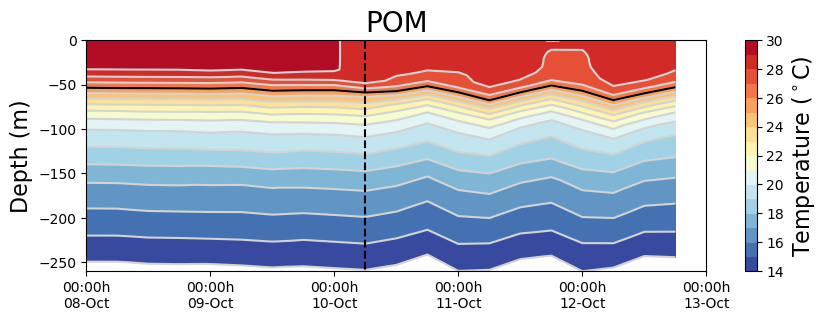 HWRF-
HWRF-HYCOM vs ng288 during Hurricane Michael
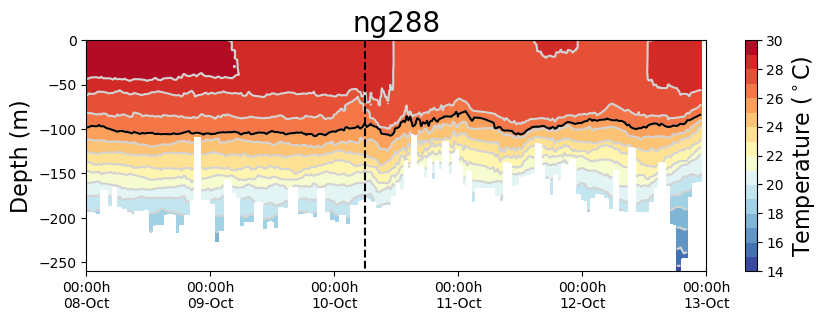 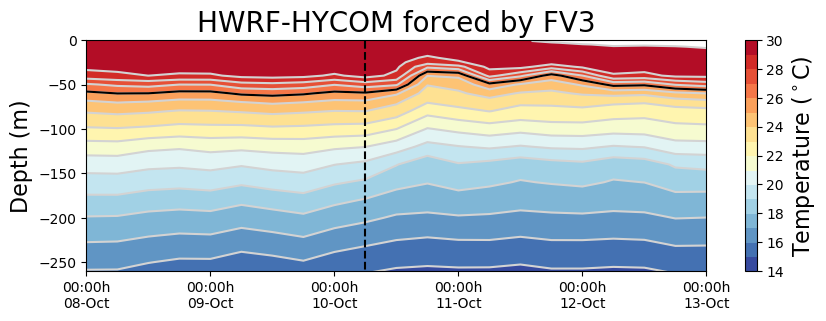 HWRF-HYCOM-WW3 vs ng288 during Hurricane Michael
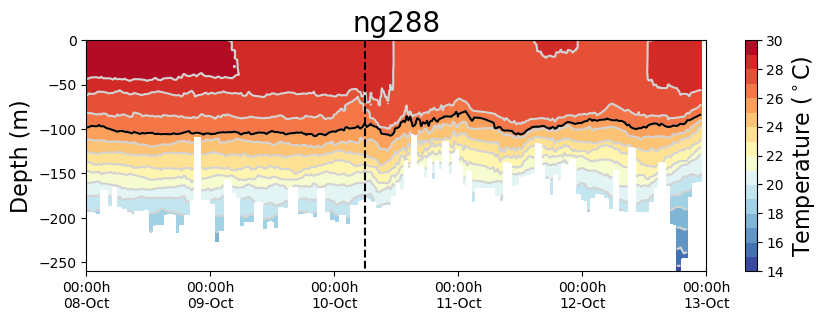 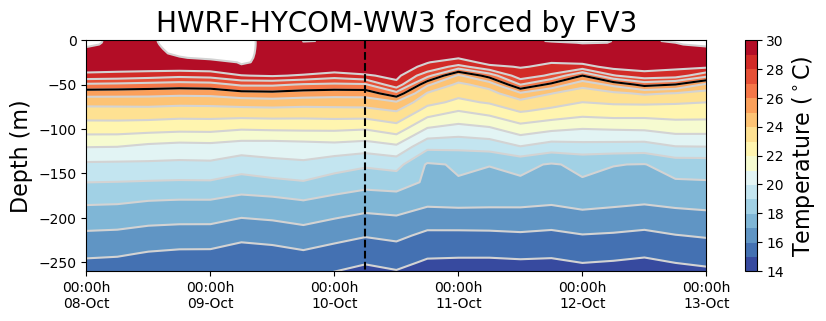